Elanikkonnakaitse
Kriisihirmust kriisikindlaks
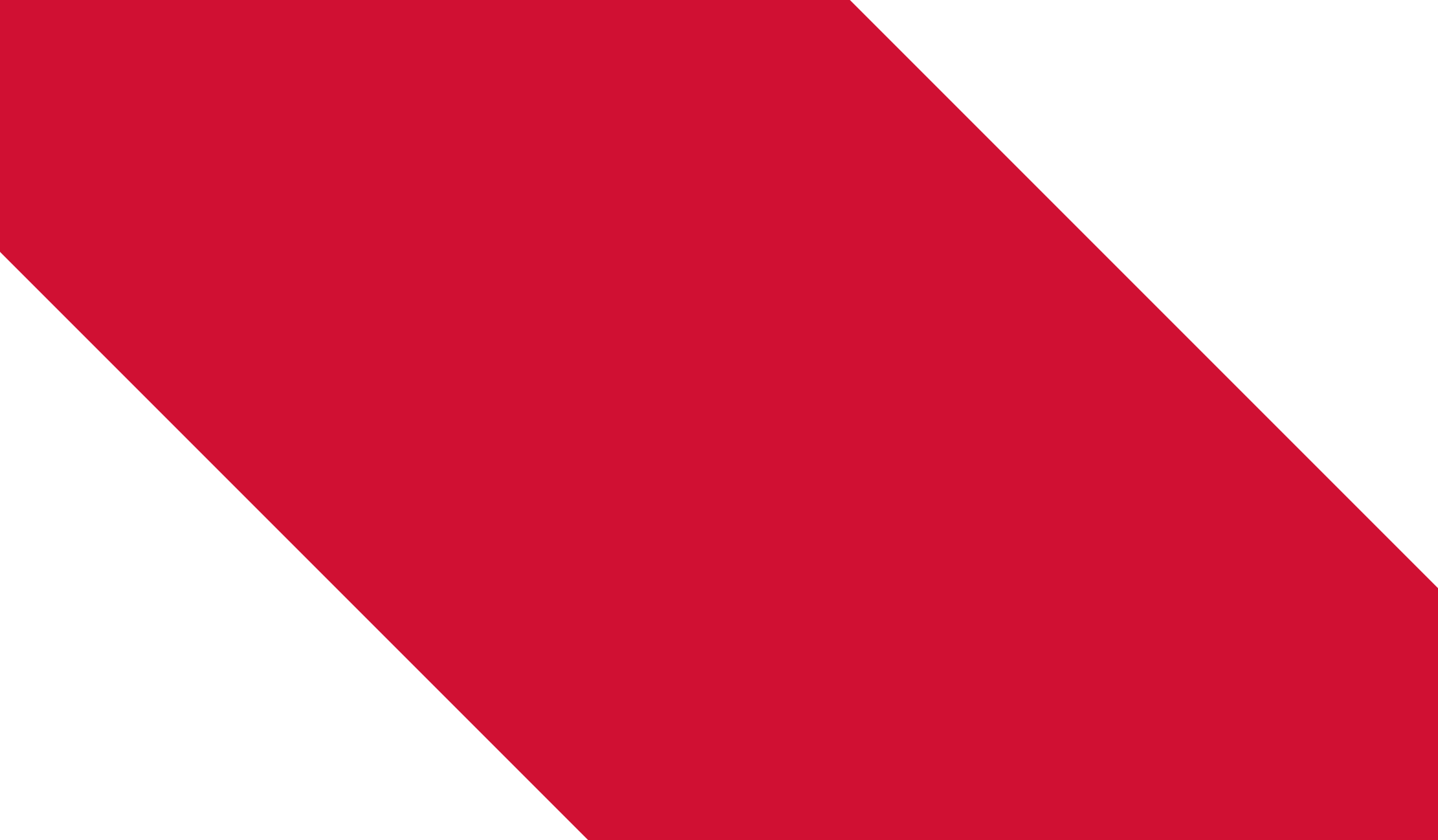 Iga tasandi panus on oluline, et ühiskond tuleks kriisis toime!
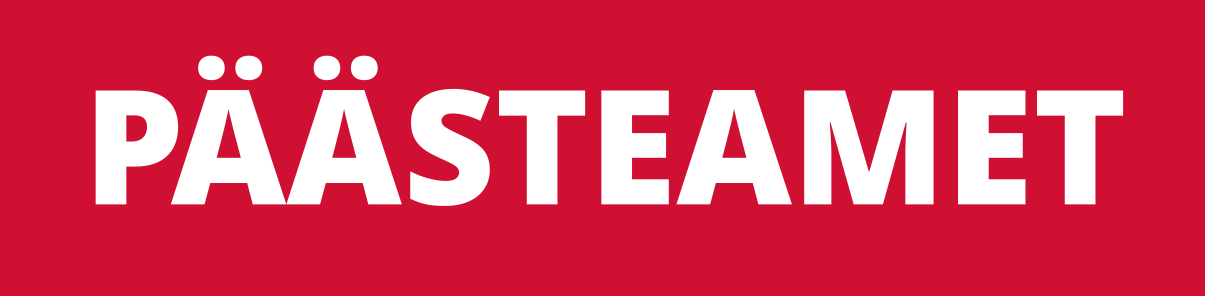 Hädaolukord või kriis
Hädaolukord või kriis
Hädaolukord on sündmus või sündmuste ahel või elutähtsa teenuse katkestus, mis
ohustab paljude inimeste elu või tervist,
põhjustab suure varalise kahju, suure keskkonnakahju või 
tõsiseid ja ulatuslikke häireid teiste elutähtsate teenuste toimepidevuses

Kriis on ootamatu sündmus või olukord, mille tulemusena on inimeste tavapärane elu häiritud.

Kriiside- ja hädaolukordadega tegelevad ametkonnad võivad olla hästi ettevalmistunud, kuid kui rahavastik ja inimesed seda pole, siis on tulemuseks ikkagi ebaõnnestumine.
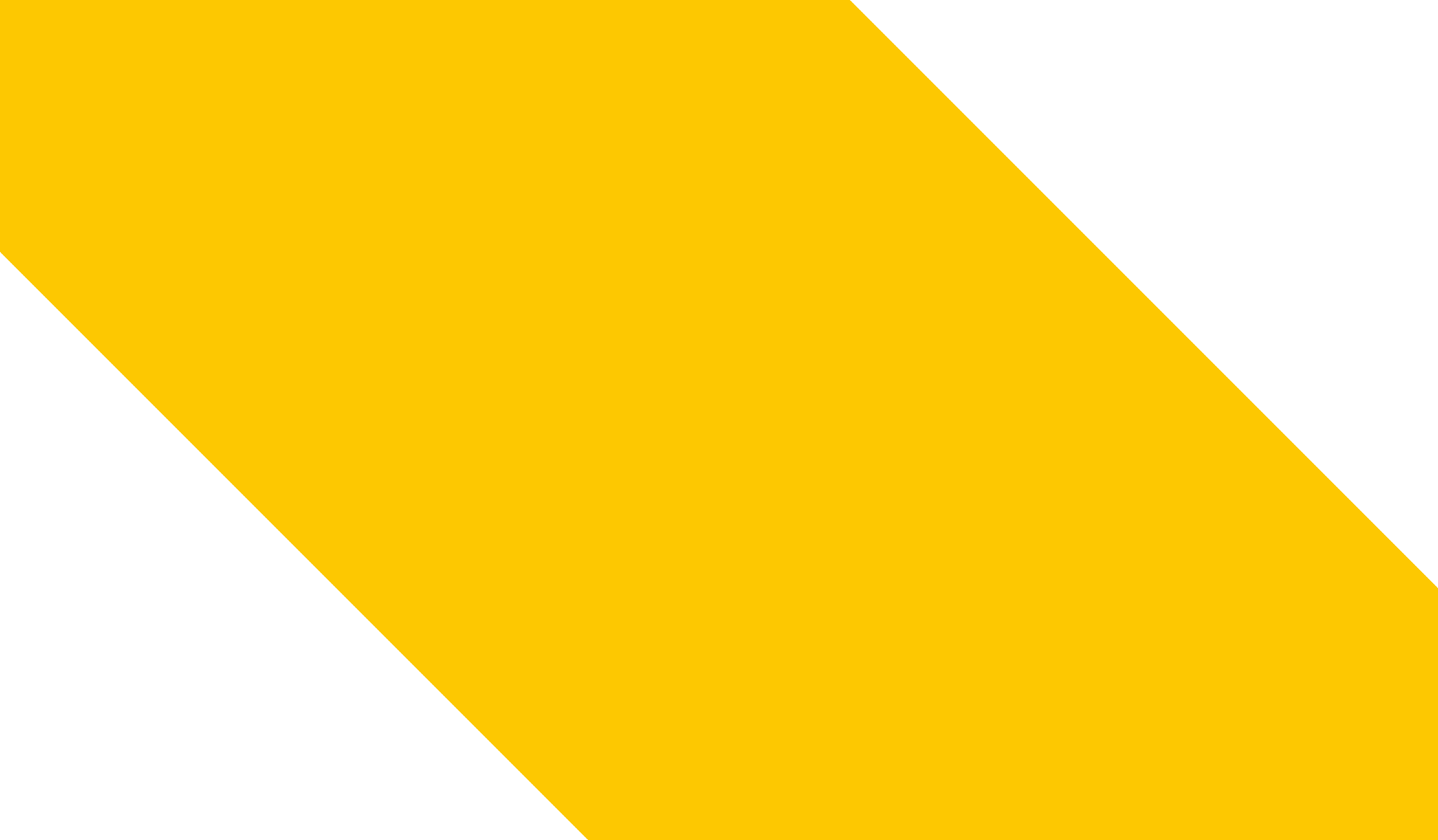 Võimalikud ohuolukorrad
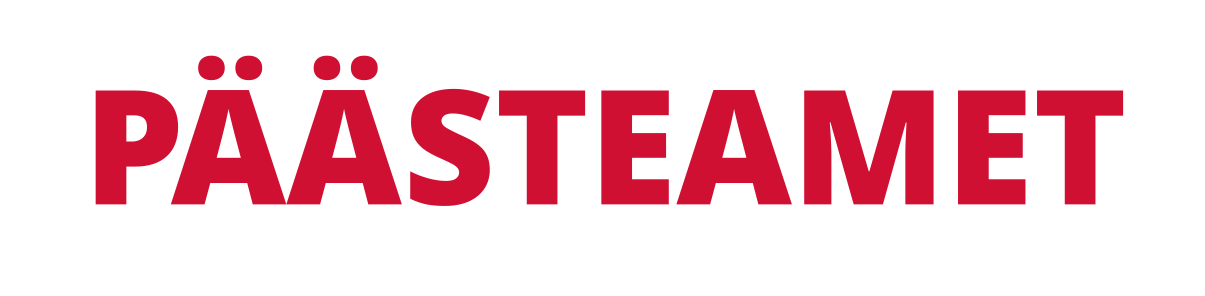 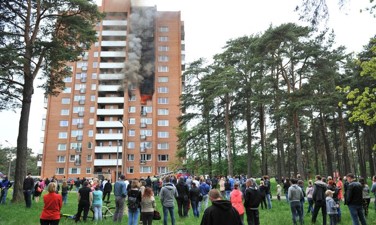 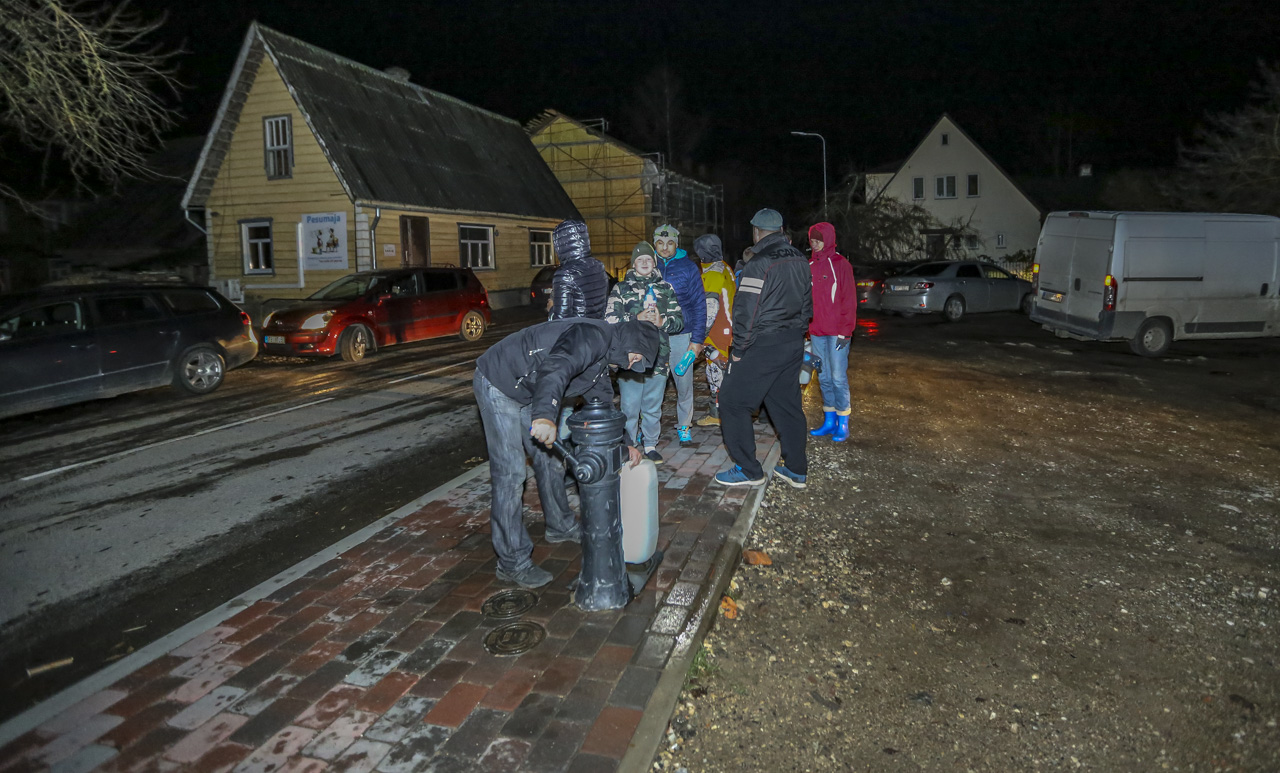 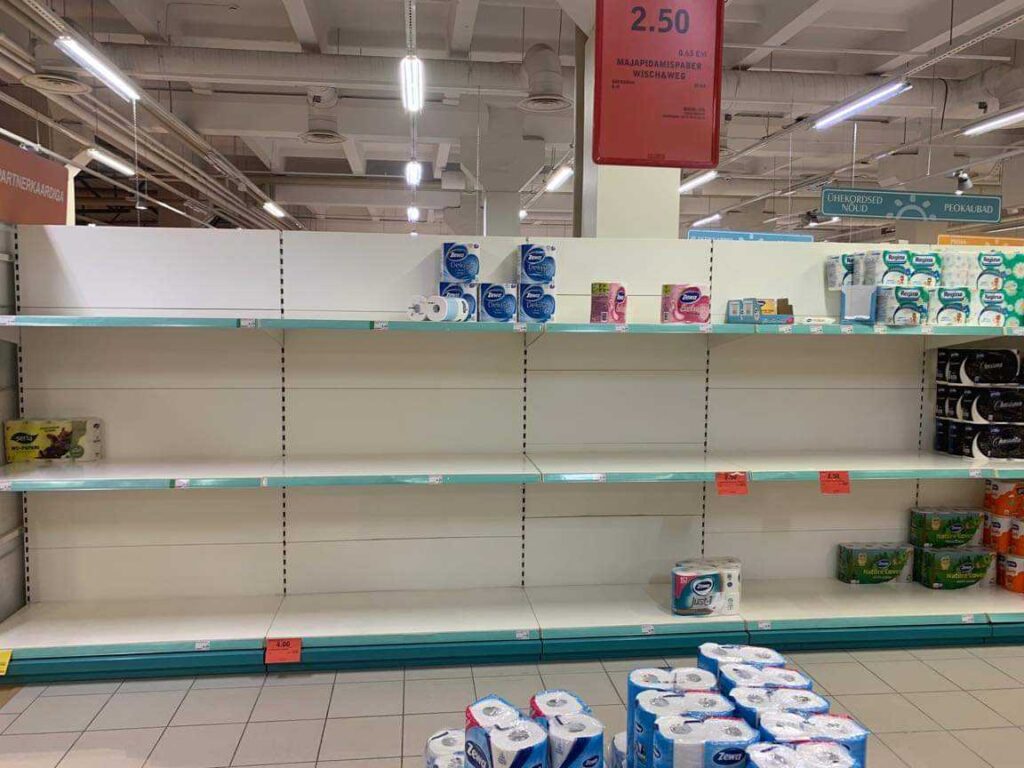 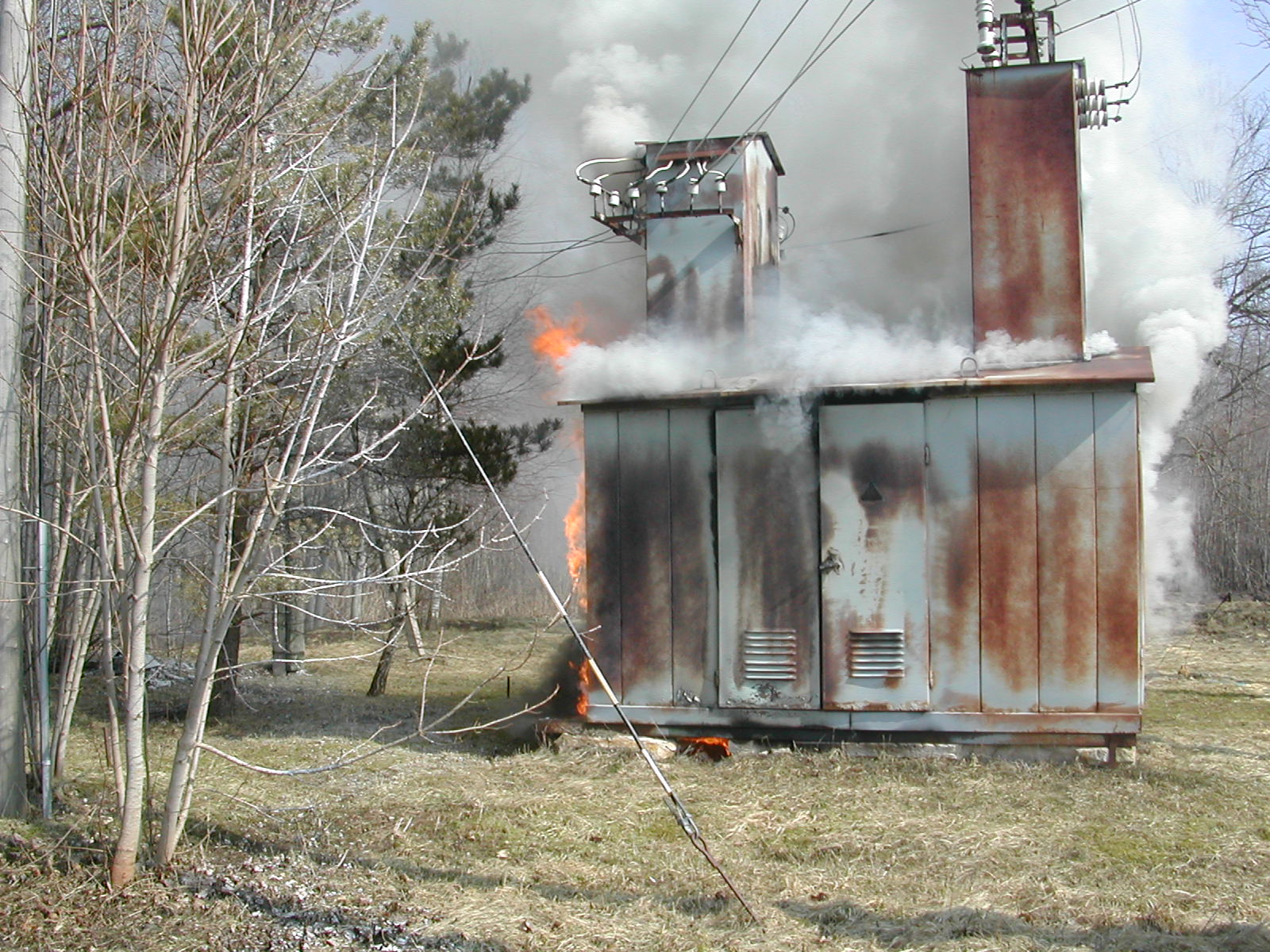 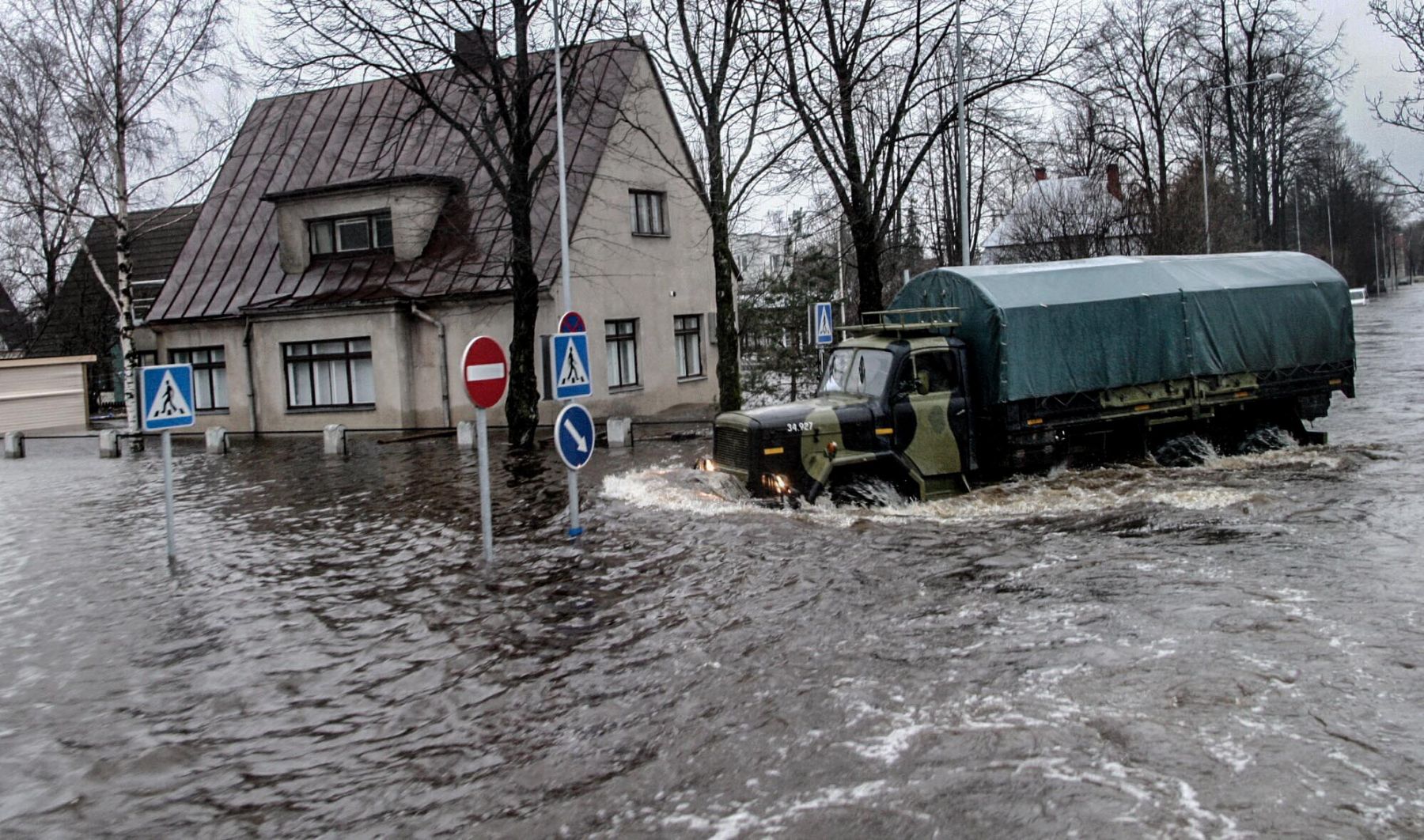 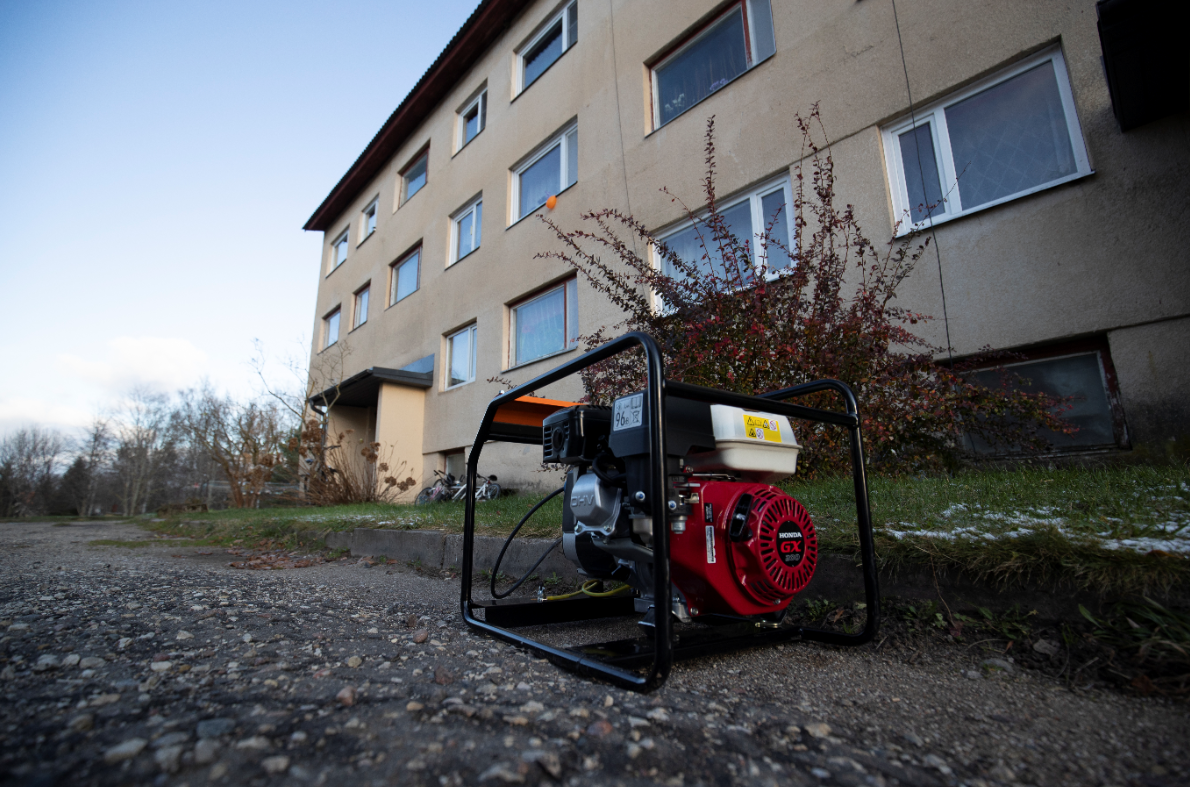 Ulatuslik elektrikatkestus
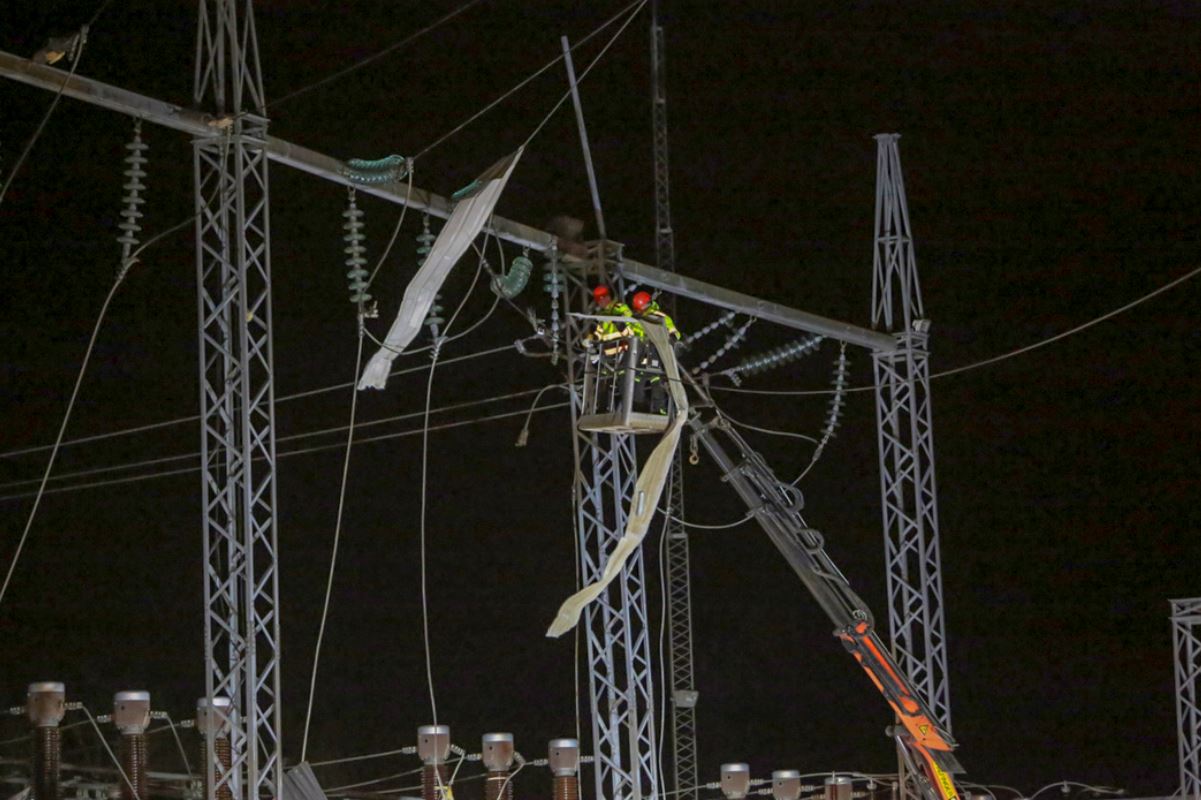 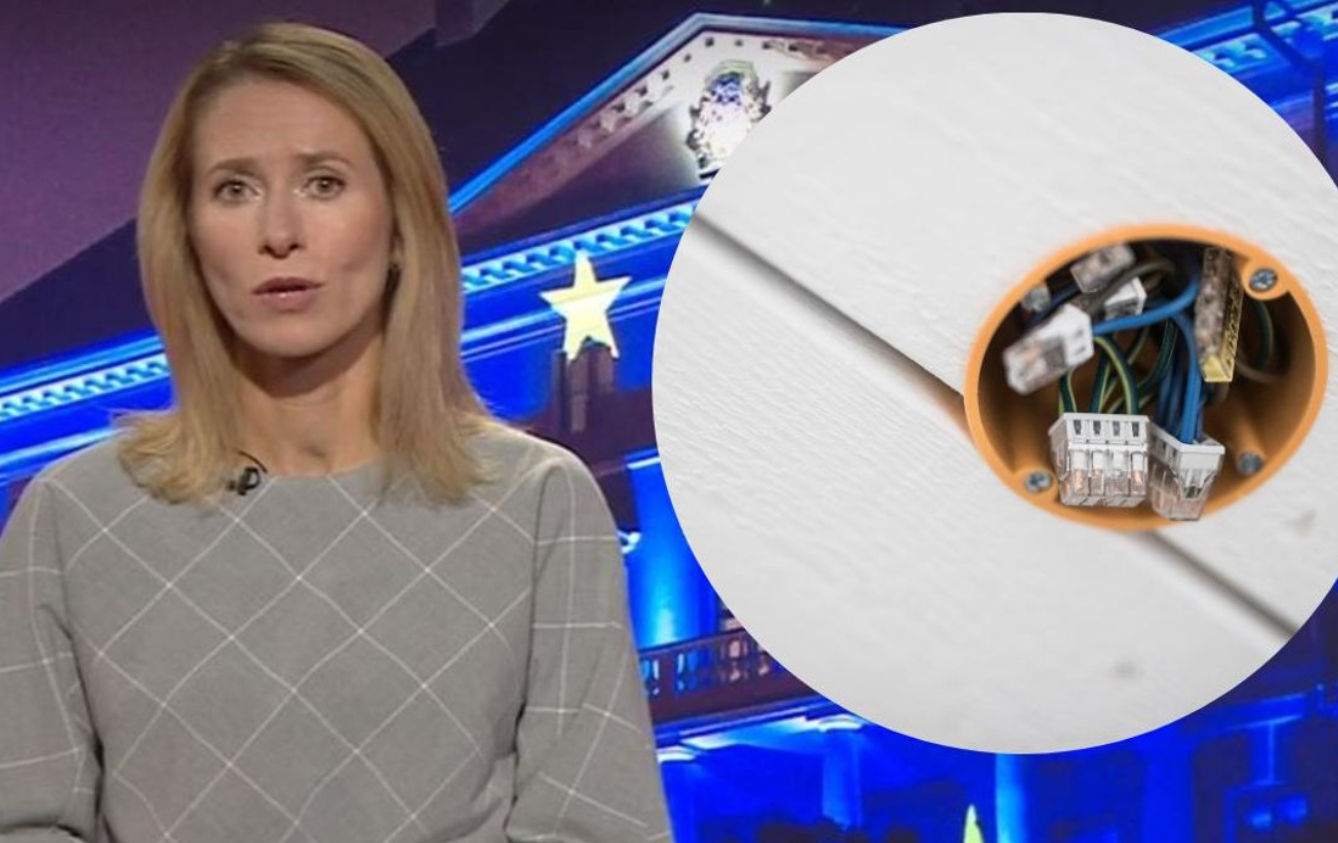 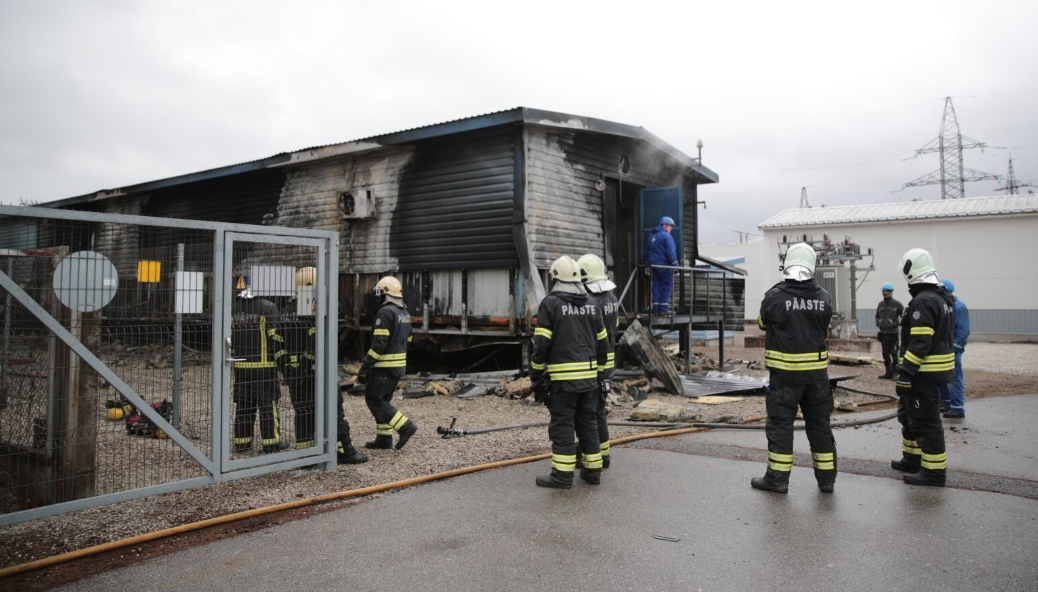 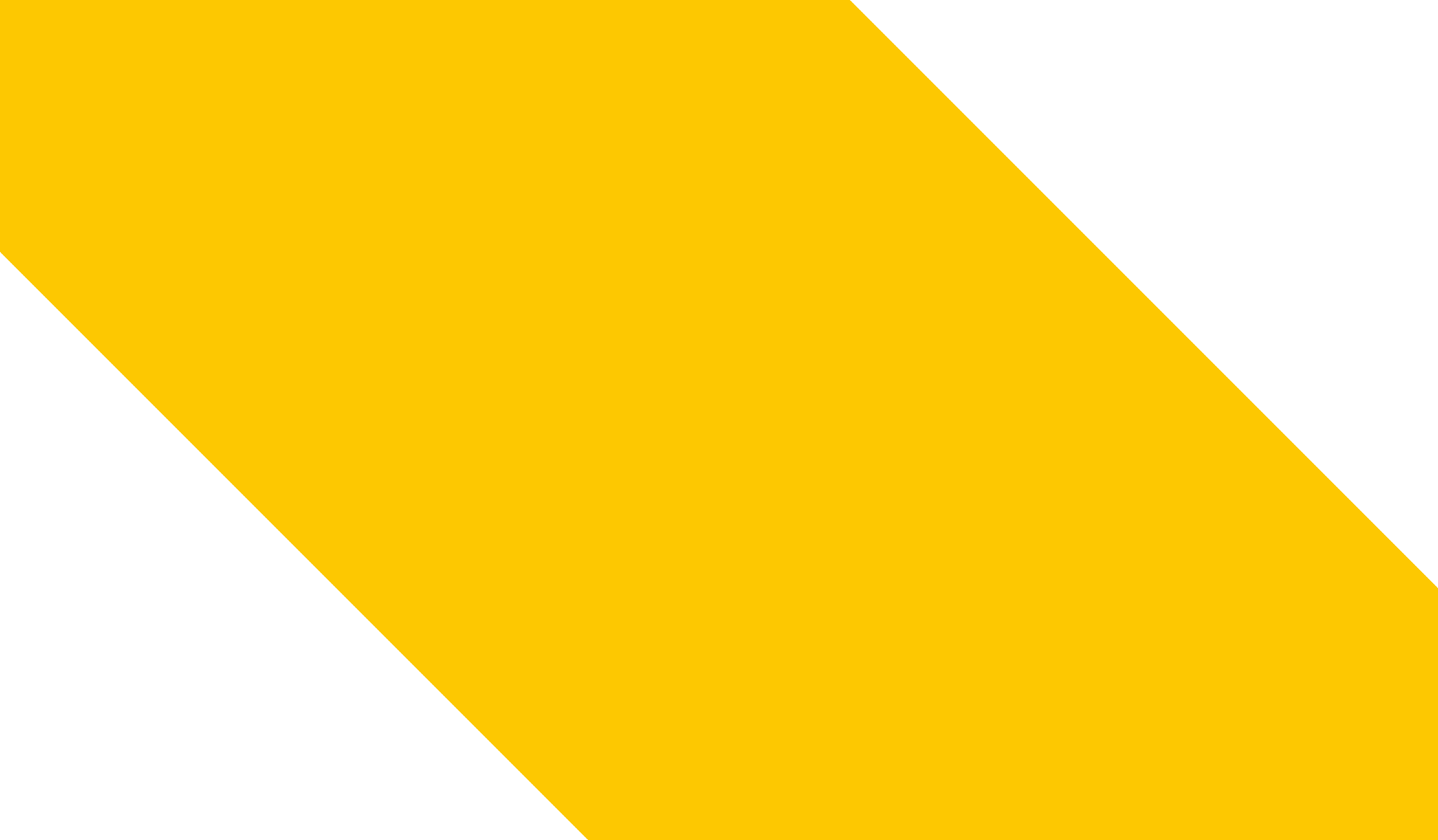 Planeerin, et magada rahulikult
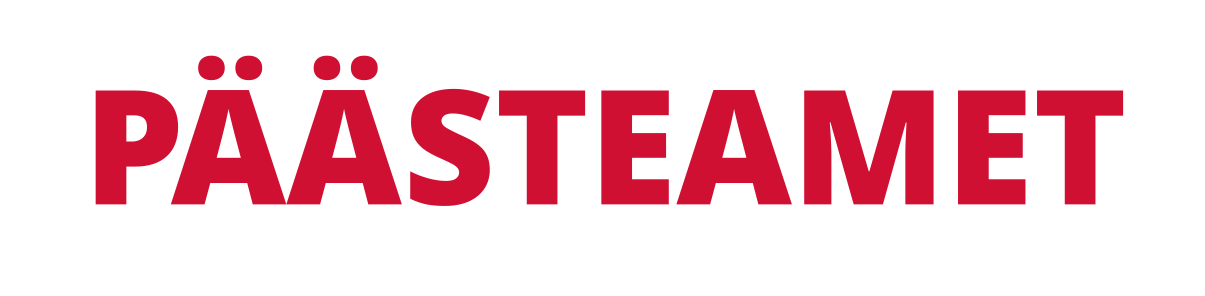 Katkenud teenused
Valgus
Soojus
Veevarustus ja kanalisatsioon
Võimalus poodidest kaupa osta
Võimalus kütust tankida
Kasutada pangateenuseid
Telekommunikatsioon
Pangateenused 
jne
Võimalikud lahendused
Generaator
Autonoomse elektritoitega tanklad
Alternatiivsed valgusallikad
Alternatiivsed energiaallikad
Alternatiivsed vahendid toidu valmistamiseks
Alternatiivsed infoallikad
Sularaha 
Varud juhuks, kui kauplused on suletud
	Toit
	Ravimid
	Vesi
	Kütus
OhuteavitusVarjumineEvakuatsioon
Käitumisjuhised ohuolukordades
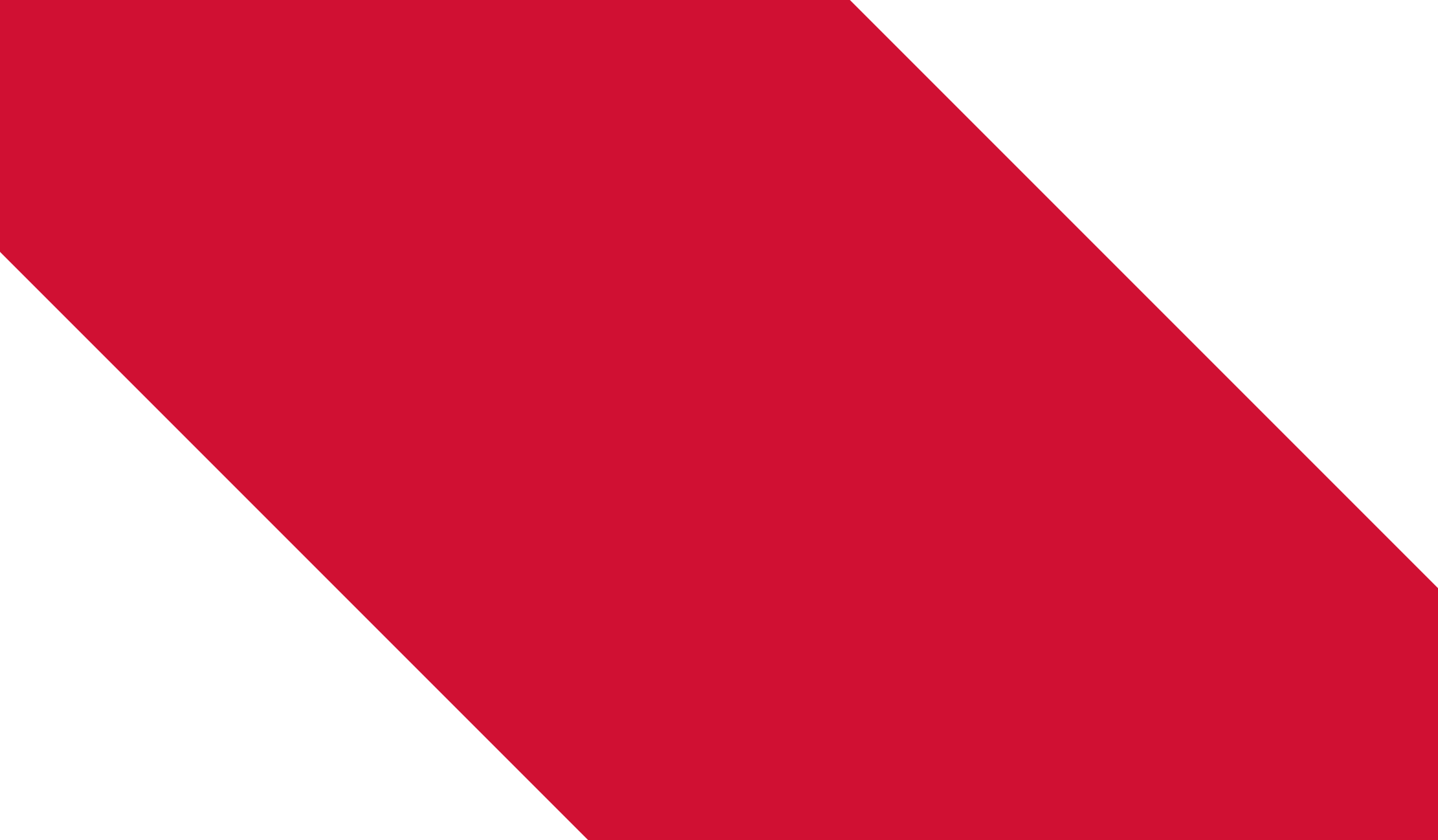 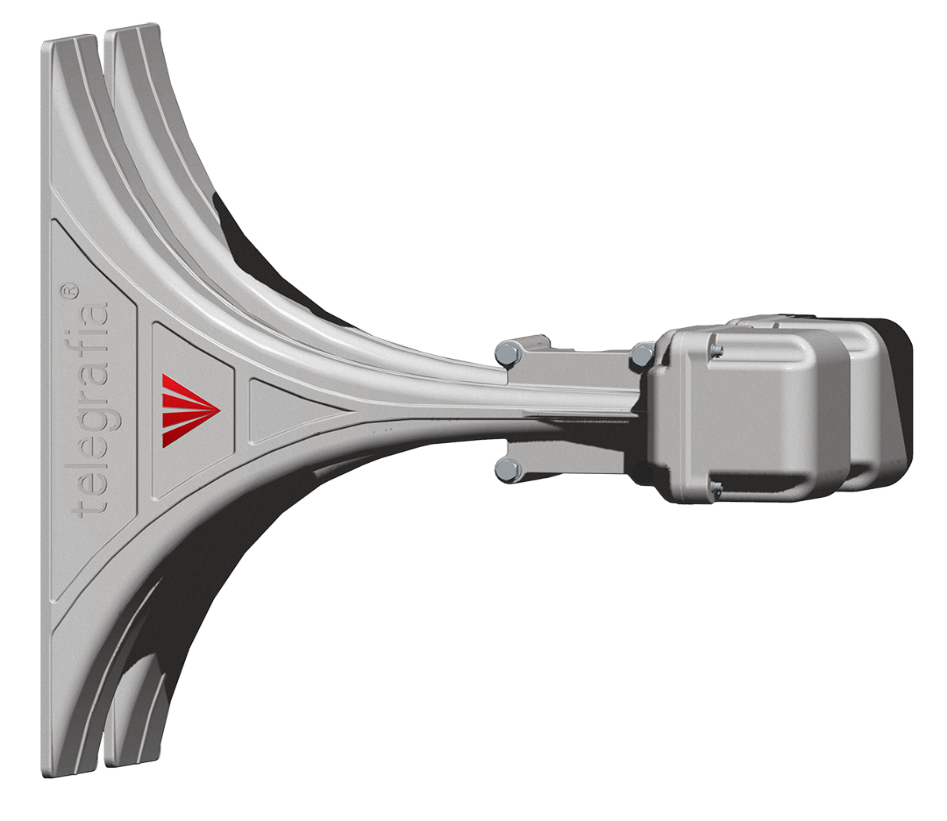 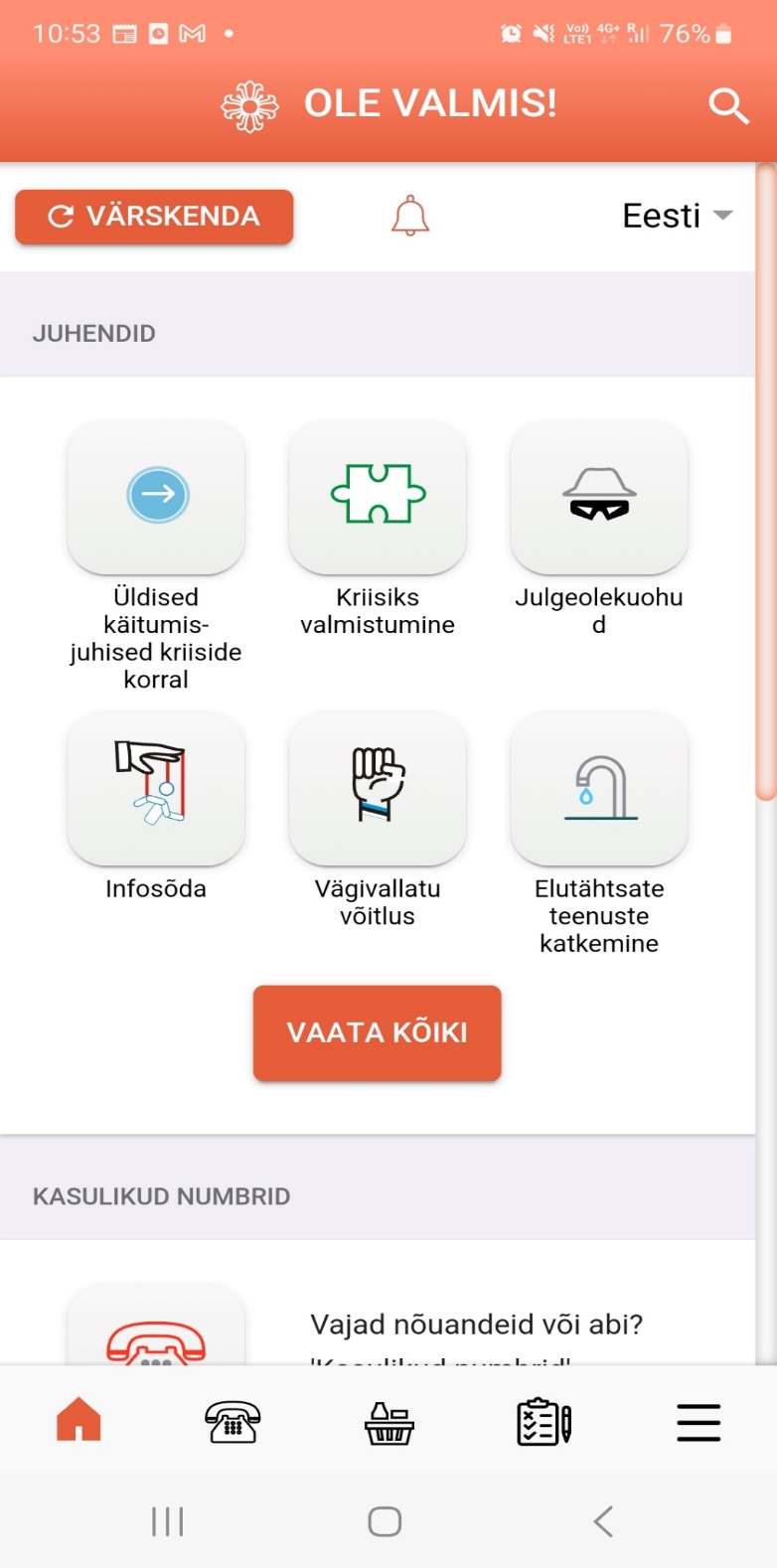 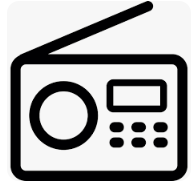 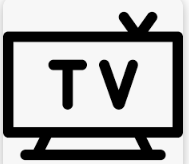 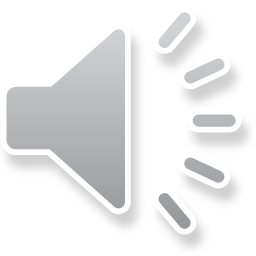 Kust infot saada?
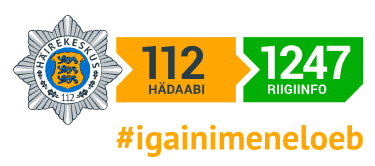 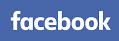 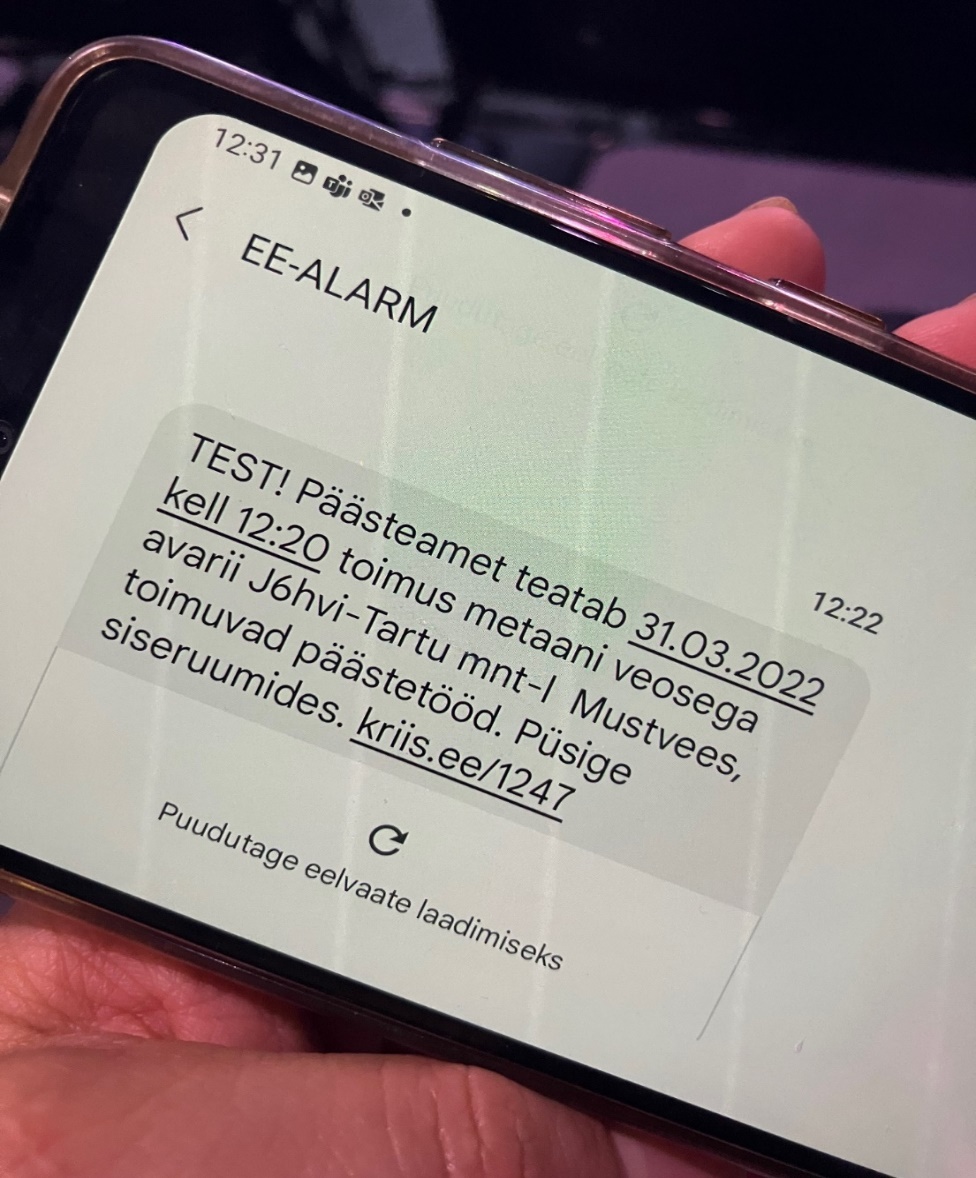 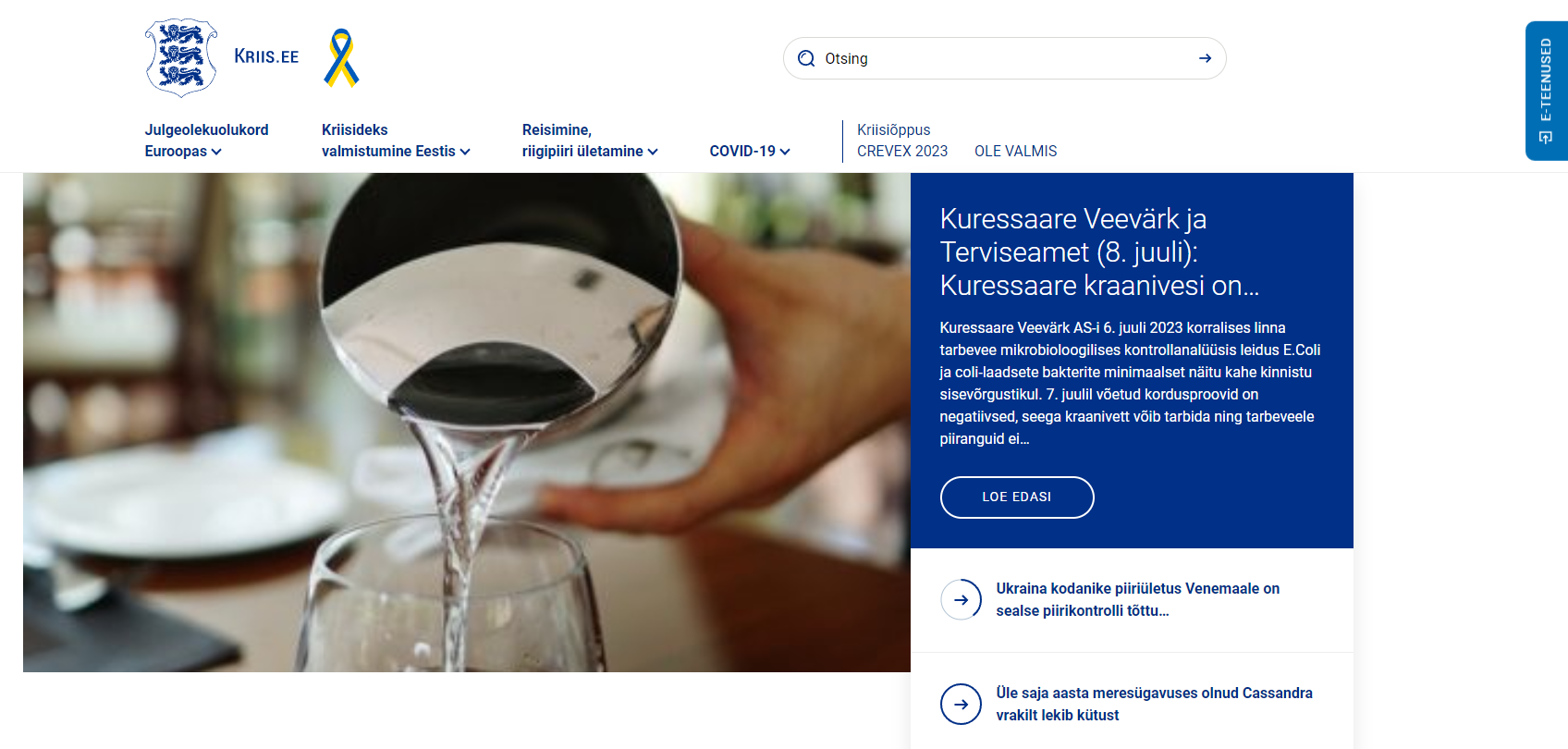 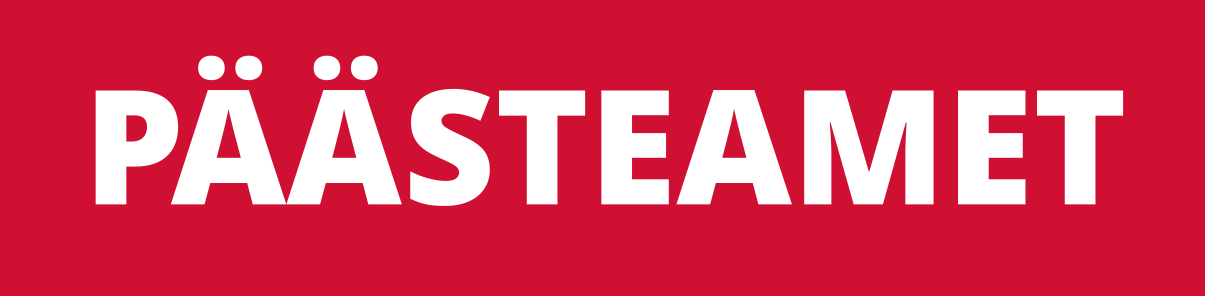 Kui pean varjuma
Varjumine on inimese enda  turvalisuse tagamiseks
Sireenide või varjumishoiatuse korral 
VARJU esimesel võimalusel 
OTSI siis lisainfot
JÄRGI juhiseid 
TEAVITA võimalusel teisi inimesi
Avalik varjumiskoht
Avalikku varjumiskohta kasuta, kui sul pole mujale kohe minna ning see on sulle lähedal. 
Enamus avalikke varjumiskohtasid avatakse üldjuhul alles sõjalise ohu kasvades, igapäevaselt võivad need olla suletud. 
Vaata avalike varjumiskohtade kaarti! https://xgis.maaamet.ee/xgis2/page/app/paasteamet_varjumiskohad
Kodune varjumiskoht
Allpool maapinda või akendeta ruum, mis on tugiseintega ümbritsetud
Enam kui ühe väljapääsuga (ka aken sobib)
Vähemalt  0,75 m2/ inimese kohta (optimaalne 1,50 m2/inimese kohta)
Varjumisruumi kõrgus võiks olla 2,3 m
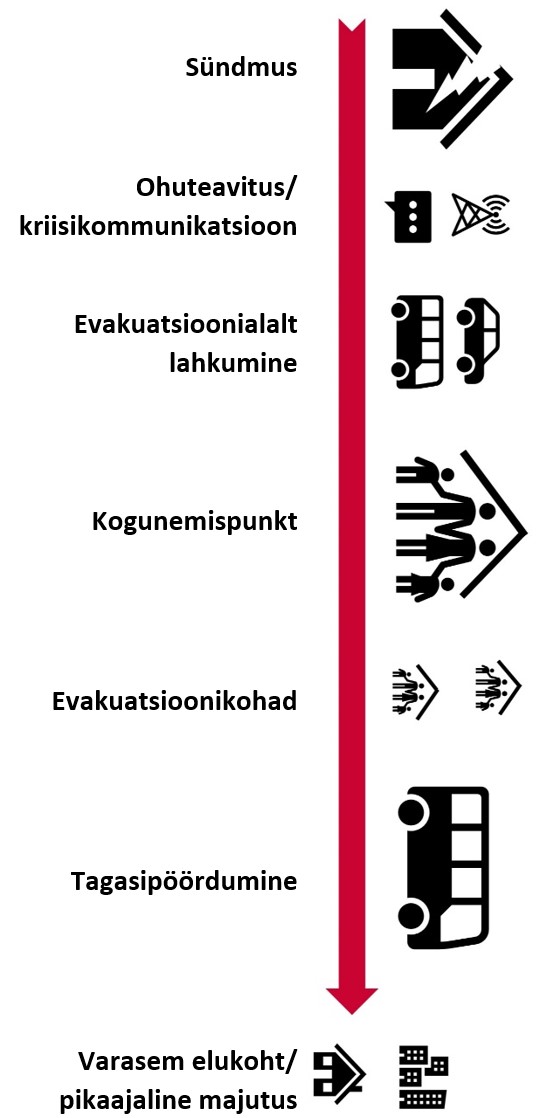 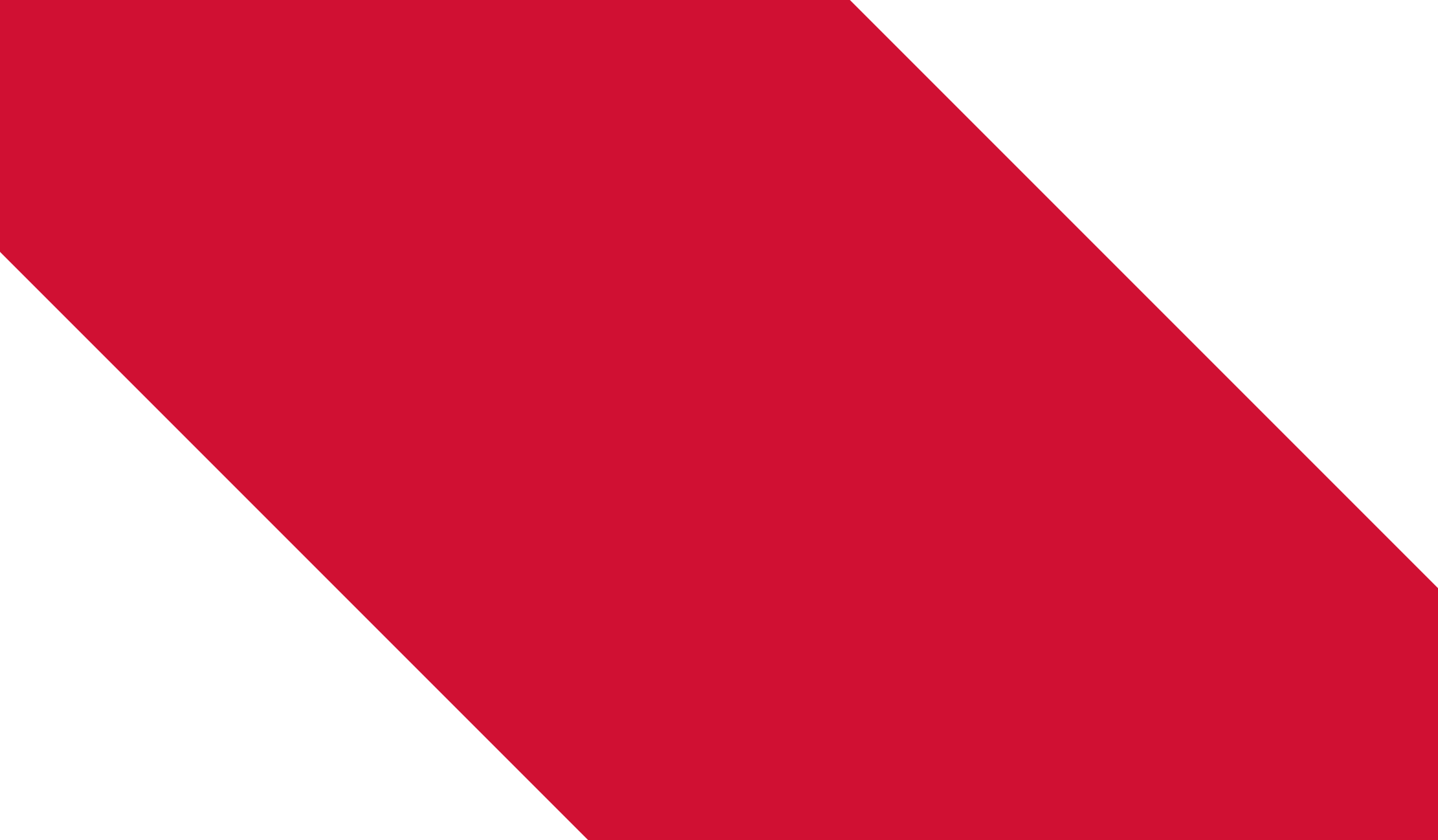 Evakuatsioon
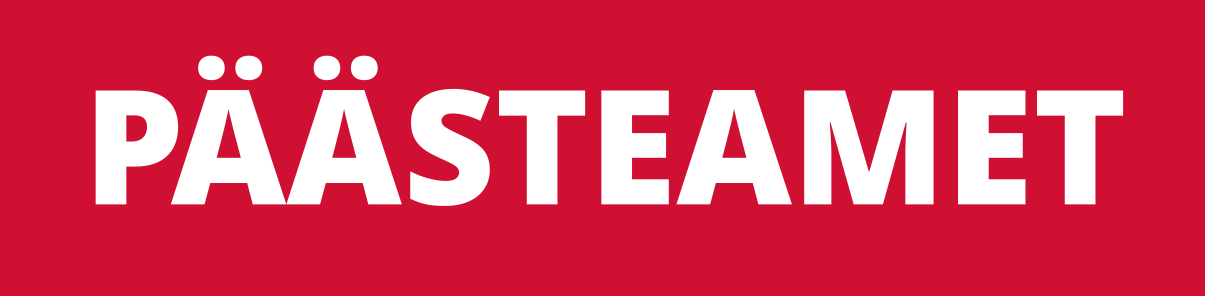 Evakuatsioonikott
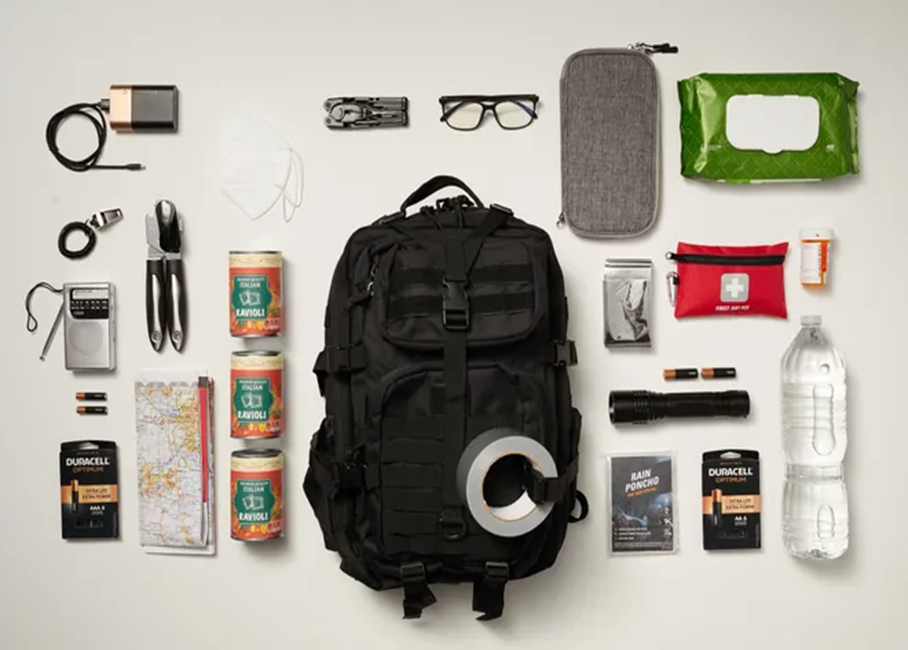 Minu (meie pere) dokumendid 
Pangakaart ja sularaha
Paberil vajalikud telefoninumbrid
Vähemalt üheks ööpäevaks toit ja joogivesi 
Suu- ja kehahügieeni tarbed
Esmaabivahendid ja ravimid
Taskulamp ja varupatareid
Kaasaskantav raadio, varupatareid,                                                                                                        akupank või muu laadimisseade
Magamiskott või tekk
Muud olulised vahendid (taskunuga, konserviavaja, tikud, toidunõud jne)
Tänan kuulamast ja kaasa mõtlemast!
Oleksin ääretult tänulik teie tagasiside eest Elo Paluoja